Ephesians - Colossians
Is the “super-reconciliation” of earthlies and heavenlies in Col.1:20 a past, present, or future act of Christ?
ver.1.0
1
Ephesians - Colossians
Col.1:20  by Him to reconcile all these things unto Himself, making peace by the blood of His cross, by Him whether the things upon the earth or the things in the heavens
ver.1.0
2
[Speaker Notes: Reconcile - apokatallassō]
Ephesians - Colossians
What Has God in Christ Accomplished for His Church?

 A Survey of His Works, Spoken in Past Tense

 NOTE: A Future Aspect of Growth Often Accompanies His Work
ver.1.0
3
[Speaker Notes: Past Tense – Aorist Indicative (other aorists in context) and Perfect
Future Aspect – saving for last slide]
Ephesians - Colossians
Ep.1:3 Who has blessed us with every spiritual blessing…in Christ
 Ep.1:4 even as He chose us in Him before the overthrow of the world
 Ep.1:5 having predestined us unto adoption (sonship)
ver.1.0
4
[Speaker Notes: Color Codes – Brown = Aorist Indicative
		        Blue = Aorist Participle
		        Purple = Perfect Indicative or Participle

Aor. Participles – 1:3, 5

Eph.1:3 – those who translate “blesses” prob. base it on the ellipsis, “be”]
Ephesians - Colossians
Greek Verbs possess a “Kind of Action”

Punctiliar – snapshot – Aorist

Linear – moving picture – Perfect, Imperfect, Present, Future
ver.1.0
5
[Speaker Notes: 1. Punctiliar – point-like]
Ephesians - Colossians
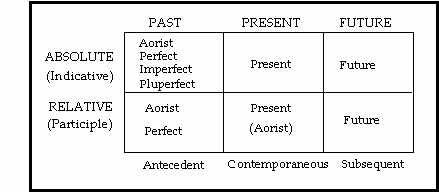 ver.1.0
6
[Speaker Notes: 1. Credit – article by Bible.Org
2. Read – 2 paras. from Blog.NTGreek.org]
Ephesians - Colossians
Past Timeline

Creation   Before        Cross-to  Start  Upon    Paul’s
                Overthrow   Seating   Myst. Belief   Writing
       .                .         .        .    .      |
       .                                        |
                                  From the Ages
ver.1.0
7
[Speaker Notes: 1. Comparison – Aorist with Perfect timelines]
Ephesians - Colossians
Ep 1:6 His grace by which He engraced us in the Loved One
Ep.1:8 His grace which he overflowed unto us in every wisdom and insight
 Ep.1:9 having made known to us the mystery of His will (desire) …
ver.1.0
8
[Speaker Notes: Eph.1:6 – context still before the Overthrow
Eph.1:8, 9 – sudden change to a recent past, Upon Belief
3. Perf. Participle – 1:6b
4.. Aor. Participle  – 1:9]
Ephesians - Colossians
Ep.1:9 … according to His good-will which He purposed in Himself 
 Ep.1:11 in Him also we were chosen (taken by lot), predestined according to (His) purpose
 Ep.1:13 you were sealed by the Holy Spirit of the promise
ver.1.0
9
[Speaker Notes: Chapter 1 – the perspective is vast, going back to very ancient times – but it also changes suddenly to the recent past, when believers were sealed
Eph.1:9, 11 – jumps back before the Overthrow
Eph.1:13 – I have omitted the past acts of men – “having heard”, “having believed” – but these help place the time of sealing Upon Belief
Aor. Participle – 1:11b]
Ephesians - Colossians
Ep.1:20 His mighty power which He worked in Christ, having raised Him from the dead and having seated Him at His right hand
 Ep.1:22 and He subordinated all things under His feet and gave Him as Head over all things to the church
ver.1.0
10
[Speaker Notes: Aor. Participles – 1:20b, c
Eph.1:20 – the “raising” and “seating” of Christ places the time of this expression of in-worked power
Eph.1:22 – although the subordination was apparent after the Resurrection (e.g. Mat.28:18), making Him Head seems to date from the same time – but it was kept secret!]
Ephesians - Colossians
Ep.2:4 His great love with which He loved us
 Ep.2:5 He quickened us with Christ
 Ep.2:6 He raised us together and seated us together in the heavenlies in Christ
ver.1.0
11
[Speaker Notes: 1. All the above – cp. with our former conduct, then dead to sin in vv.1-3, 5]
Ephesians - Colossians
Ep.2:8 by grace you are saved
ver.1.0
12
[Speaker Notes: 1. Eph.2:8 – Perfect Participle]
Ephesians - Colossians
Ep.2:10 created in Christ Jesus for good works, which God before-prepared so that we might walk in them
 Ep.2:13 you…once far off became near by the blood of Christ
ver.1.0
13
[Speaker Notes: Aor. Participle   – 2:10a – perhaps “being created”
Eph.2:10 – “created” in recent past (belief), but God’s preparing the works speaks of “before overthrow” times
Eph.2:13 – Gentiles corporately came near at start of dispensation – alternatively, it began at the Cross (“the blood”) but was kept secret for a time]
Ephesians - Colossians
Ep.2:14 Who made the both one and destroyed the middle-wall of the fence
 Ep.2:15 having nullified the law of the commandments in regulations
ver.1.0
14
[Speaker Notes: Aor. Participles – 2:14a, b; 2:15
All the Above – viewed as at start of Dispensation]
Ephesians - Colossians
Ep.2:16 He might reconcile the both in one body to God by the cross, having killed the enmity by Him
 Ep.2:17 having come, He evangelized peace to you the far off
 Ep.2:20 having been built up upon the foundation of the apostles & pr.
ver.1.0
15
[Speaker Notes: 1. All the Above – relate to start of Dispensation
2. Eph.2:16 – “might reconcile” is Subj. Aorist, but context starting at 2:13 includes an Indic. Aorist in this work of Christ – this compares with Col.1:20 below – Inf. Aorist
3. Aor. Participles – 2:16, 17a, 20]
Ephesians - Colossians
Ep.3:2 the dispensation of the grace of God which was given to me
 Ep.3:3 He made known to me the mystery
 Ep.3:5 which in other generations was not made known to the sons of men
ver.1.0
16
[Speaker Notes: 1. Eph.3:2, 3 – start of Dispensation
2. Aor. Participle  – 3:2]
Ephesians - Colossians
Ep.3:5 as now it was revealed to His holy apostles and prophets
 Ep.3:7 the gift of the grace of God which was given to me
 Ep.3:8 to me the less-than-least of all saints was given this grace
ver.1.0
17
[Speaker Notes: 1. All the Above – start of Dispensation
2. Aor. Participle – 3:7]
Ephesians - Colossians
Ep.3:9 the dispensation of the mystery which has been hidden from the ages in God, Who created all these things
 Ep.3:11 the purpose of the ages which He accomplished by Christ Jesus our Lord
ver.1.0
18
[Speaker Notes: Eph.3:9 – the all things created is somewhat ambiguous – may refer to everything relating to this Dispensation
Eph.3:11 – “the purpose of the ages” being “accomplished by Christ” seems to take us back to the Cross
Perf. Participle – 3:9a
Aor. Participle – 3:9b]
Ephesians - Colossians
Ep.4:1 walk worthily of the calling which you were called
 Ep.4:4 you were called in one hope of your calling
 Ep.4:7 to each one of us was given the grace according to the measure of the gift of Christ
ver.1.0
19
[Speaker Notes: All the Above – relate to our coming to faith]
Ephesians - Colossians
Ep.4:8 having ascended into the height, He led captive captivity; He gave gifts to men
 Ep.4:9 but this ‘He ascended’ what is it except that He descended also
 Ep.4:10 He Who descended is also He Who ascended up above all the heavens
ver.1.0
20
[Speaker Notes: 1. All the Above – relate to the work of Christ – the Cross
2. Aor. Participle – 4:8a; 4:10a, b]
Ephesians - Colossians
Ep.4:11 He gave the apostles, then the prophets then the evangelists then the pastors (even teachers)
 Ep.4:24 to put on the new man which was created according to God 
 Ep.4:30 grieve not the Holy Spirit of God by Whom you were sealed
ver.1.0
21
[Speaker Notes: 1. Aor. Participle – 4:24 
2. Eph.4:11 – this specific giving of gifts for “adjusting the saints”, etc. relates it to the start of Dispensation
3. Eph.4:21 – “you were taught by Him” omitted as an individual vice corporate deed of Christ/Father
4. Eph.4:24 – might also be translated “is created” – but I have related it to the past, “Upon Belief”
5. Eph.4:30 – “Upon Belief”]
Ephesians - Colossians
Ep.4:32 forgiving each other even as God also forgave you in Christ
 Ep.5:2 walk in love, even as Christ also loved us and delivered Himself
 Ep.5:25 love…even as Christ also loved the church and delivered Himself for it
ver.1.0
22
[Speaker Notes: All the Above – related to Cross by “an offering and sacrifice” in 5:2]
Ephesians - Colossians
Ep.5:26 that He might sanctify it, having cleansed it by the washing…
 Co.1:12 the Father Who has made us fit for the share of the lot of the Holies in the light
 Co.1:13 Who rescued us from the authority of the darkness…
ver.1.0
23
[Speaker Notes: Eph.5:26 – continues from 5:25 context, at the Cross - “might sanctify” – Subj. Aorist
Col.1:12 – works of the Father – before the Overthrow
Col.1:13 – continues Father’s works from 1:12
4. Aor. Participles – Ep.5:26; Co.1:12]
Ephesians - Colossians
Co.1:13 … and removed us into the kingdom of His beloved Son
 Co.1:16 by Him were created all these things in the heavens and upon the earth…
 Co.1:16 …all these things have been created by Him and for Him
ver.1.0
24
[Speaker Notes: Col.1:13 – continues Father’s works from 1:4-5
Col.1:16 – not just pre-Overthrow, but at the Creation
Col.1:16a – aorist
Col.1:16b – perfect]
Ephesians - Colossians
Co.1:19 in Him was pleased all the fullness to inhabit
 Co.1:20 by Him to reconcile all these things unto Himself, having made peace by the blood of His cross
ver.1.0
25
[Speaker Notes: Col.1:19 – closer context in 1:20 – “His Cross”
Col.1:20 –  the peace and “apokatallasso” (Aor. Infinitive) both derive from the Cross
Aor. Participle – Co.1:20]
Ephesians - Colossians
Co.1:21-22 you once…having been alienated and enemies…but now He reconciled by the body of His flesh
 Co.1:23 the gospel which you heard which had been proclaimed in all creation which is under the heaven
ver.1.0
26
[Speaker Notes: Col.1:21-22 – relates to Cross - “having been alienated” – Perf. Passive Participle
Col.1:22 – “to present” – aor. infinitive
Col.1:23 – start of Dispensation
Aor. Participle – Co.1:23]
Ephesians - Colossians
Co.1:25 the dispensation of God which was given to me for you, to complete the word of God
 Co.1:26 the mystery which has been hidden from the ages and the generations, but now was revealed to His holy ones
ver.1.0
27
[Speaker Notes: All the Above – relate to start of Dispensation
Aor. Participle – Co.1:25
Col.1:25 – “to complete” – Aor. Infinitive
Col.1:26 – “has been hidden” - Perf. Passive Participle]
Ephesians - Colossians
Co.1:27 to whom God desired to make known what is the wealth of the glory of this mystery
 Co.2:11 by Him also you were circumcised
ver.1.0
28
[Speaker Notes: Col.1:27 – context from 1:26 – start of Dispensation - “to make known” – Aor. Infinitive
Col.2:11 – effect of the work of Christ on the individual – Upon Belief]
Ephesians - Colossians
Co.2:12 buried with Him by the baptism by which also you were raised with Him through the faithfulness of the in-working of God Who raised Him from the dead
 Co.2:13 He quickened us together with Him, having forgiven you all
ver.1.0
29
[Speaker Notes: All the Above – Upon Belief or At Cross
Aor. Participles – 2:12a, c; 2:13b]
Ephesians - Colossians
Co.2:14 having wiped out the handwriting of the regulations that was against us…He has removed it… having nailed it to the cross
 Co.2:15 having disarmed the principalities and the authorities, He disgraced them in public, triumphing over them in it (Cross)
ver.1.0
30
[Speaker Notes: All the Above – relate to the Cross
Aor. Participles – 2:14a, c; 2:15a, c
Co.2:14b – Perf. Indicative]
Ephesians - Colossians
Co.2:20 if you died with Christ from the basic principles of the world…
 Co.3:1 if, then, you were risen with Christ, seek the things above
 Co.3:3 you died and your life has been hidden with Christ in God
ver.1.0
31
[Speaker Notes: Col.2:20 – takes context from 2:11-12 – Upon Belief
Col.1:1, 3 – still draws on 2:11-12 context – Upon Belief
Col.3:3 – “has been hidden” – Perf. Passive Indicative]
Ephesians - Colossians
Co.3:10 the new man, which is renewed unto recognition according to the image of Him Who created it
 Co.3:13 forgiving one another… even as the Lord also forgave you
Co.3:15 unto which (peace) you were called in one body
ver.1.0
32
[Speaker Notes: All the Above – Upon Belief
Aor. Participle – 3:10]
Ephesians - Colossians
Summing up:
      Pre                             Start        Upon 
Overthrow   At Cross   Dispen.   Belief
blessed,           raised,           created,     overflow 
chosen,            seated,          came nr.,   wisdom,
adopted,         subordin- ,    Jew-Grk    knowl. of
engraced ,       ated all,         union,        mystery,
purpose,          Head over     wall            sealed, 
taken by lot,    all                  destroyed,  loved,
ver.1.0
33
[Speaker Notes: Upon Belief – or while we were yet in sin
Raised & Seated – two obvious trans-temporaneous acts – others “Upon Belief” are also Cross-dependent.]
Ephesians - Colossians
Pre                             Start        Upon 
Overthrow   At Cross   Dispen.   Belief
predestined,     super-          laws        quickened,
works pre-        reconciled,  nullified,    raised, 
prepared,          killed the     peace         seated
made fit for      hatred,         preached,  called,
Holies,               purpose of  built up,      given
rescued fm.      the ages      grace/disp.  grace,
dark author.,   accomplish’d  given to  new man
                                                      Paul,        created
ver.1.0
34
[Speaker Notes: Raised & Seated – two obvious trans-temporaneous acts – others “Upon Belief” are also Cross-dependent.]
Ephesians - Colossians
Pre                             Start        Upon 
Overthrow   At Cross   Dispen.   Belief
not made           ascended,   knowl.  circumcis’d,
known to           descended, mystery,    buried,
sons of men,     led captive  revealed    forgave,
hidden from      captivity,     to saints,   died,
the ages             gave gifts,   disp.            life hid
                            forgave,        created,     
                            deliver’d      gospel
                             Himself,       proclaimed
ver.1.0
35
Ephesians - Colossians
Pre                             Start        Upon 
Overthrow   At Cross   Dispen.   Belief
removed into    cleansed,
   Kingdom,        wiped out 
gov’t created      rules,
                            all fullness
                            pleased to
                            dwell in X.,
                            peace made
ver.1.0
36
Ephesians - Colossians
What is stated in future terms?

 Resurrection and Glory – 
                          Eph.5:13-14; Col.3:4
 Rewards – Eph.6:8; Col.3:24-25
 His mighty power, kindness – 
                                Eph.1:19-21; 2:7
ver.1.0
37
[Speaker Notes: Eph.3:21 – Christ’s “glory … unto all the generations of the age of the ages.”]